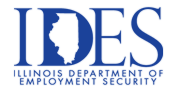 Employment Services at a Glance…
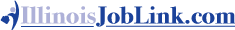 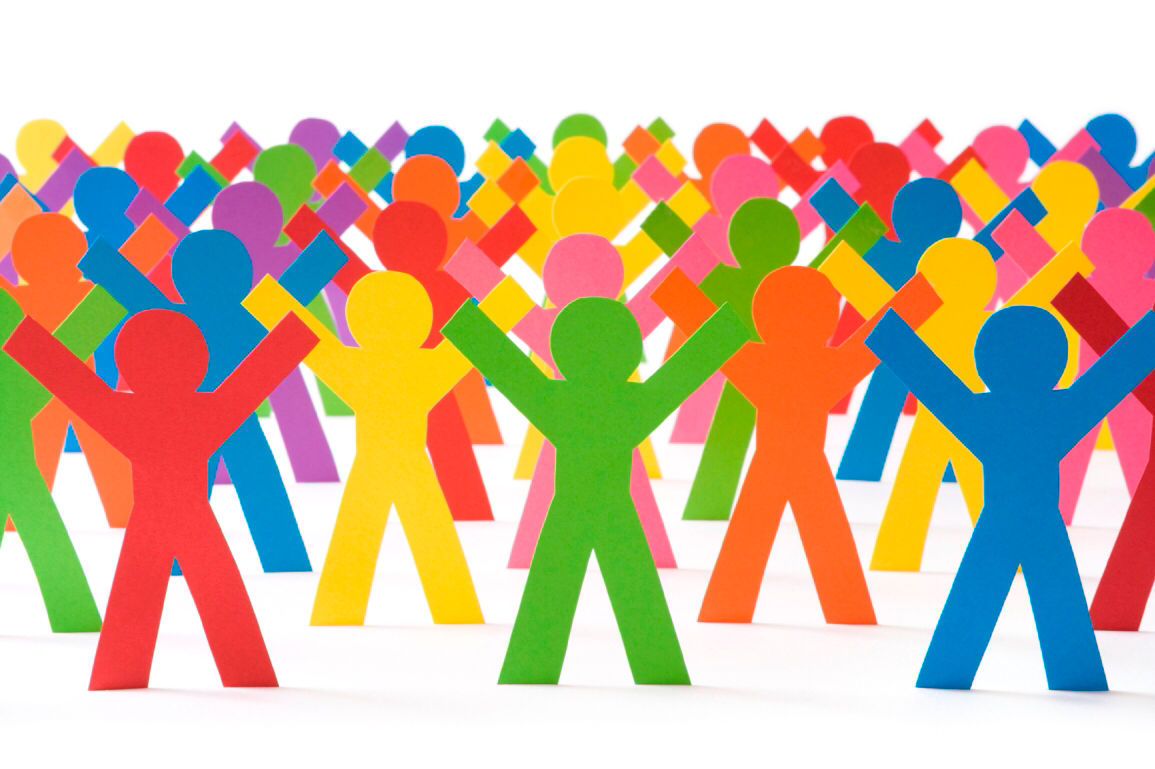 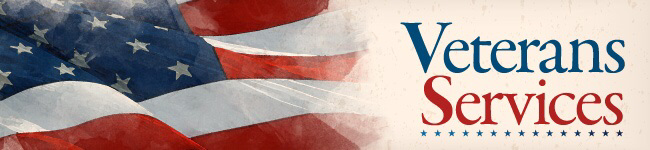